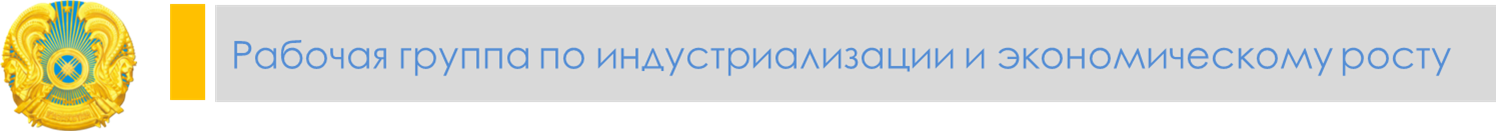 РЕСПУБЛИКАНСКИЙ ЦЕНТР РАЗВИТИЯ ЗДРАВООХРАНЕНИЯМИНИСТЕРСТВА ЗДРАВООХРАНЕНИЯ РЕСПУБЛИКИ КАЗАХСТАН
РЕЙТИНГОВАЯ ОЦЕНКА ДЕЯТЕЛЬНОСТИ
Центральных районных больниц 
по итогам 2018 года
Итоги распределения звезд центральных районных больницпо итогам 2018 года
Итоги распределения звезд центральных районных больницпо итогам 2018 года
Итоги распределения звезд центральных районных больницпо итогам 2018 года
Итоги распределения звезд центральных районных больницпо итогам 2018 года
Итоги распределения звезд центральных районных больницпо итогам 2018 года
Итоги распределения звезд центральных районных больницпо итогам 2018 года
Итоги распределения звезд центральных районных больницпо итогам 2018 года
Итоги распределения звезд центральных районных больницпо итогам 2018 года
Итоги распределения звезд центральных районных больницпо итогам 2018 года
Итоги распределения звезд центральных районных больницпо итогам 2018 года
Итоги распределения звезд центральных районных больницпо итогам 2018 года
Итоги распределения звезд центральных районных больницпо итогам 2018 года
Итоги распределения звезд центральных районных больницпо итогам 2018 года
Итоги распределения звезд центральных районных больницпо итогам 2018 года
Итоги распределения звезд центральных районных больницпо итогам 2018 года
Итоги распределения звезд центральных районных больницпо итогам 2018 года
Итоги распределения звезд центральных районных больницпо итогам 2018 года
Итоги распределения звезд центральных районных больницпо итогам 2018 года
Итоги распределения звезд центральных районных больницпо итогам 2018 года
Итоги распределения звезд центральных районных больницпо итогам 2018 года
Итоги распределения звезд центральных районных больницпо итогам 2018 года
Итоги распределения звезд центральных районных больницпо итогам 2018 года
Итоги распределения звезд центральных районных больницпо итогам 2018 года
Итоги распределения звезд центральных районных больницпо итогам 2018 года
Итоги распределения звезд центральных районных больницпо итогам 2018 года